Project Overview

Category: [i.e. ANNUAL]

Release Date: [DATE]

Duration: [NUMBER] minutes

Platform: [i.e. CAPTIVATE]

Navigation Type: [i.e. LINEAR]

Stakeholders:
Designer: [NAME]
Developer: [NAME]
Subject matter expert: [NAME] 
ID reviewer: [NAME]
QA reviewer: [NAME]
Final sign-off: [NAME]
[YOUR COURSE NAME] 

Version: [#] 
Last Revision: [DATE]
Project Notes

[YOUR TEXT] 

i.e. Uses geolocation to identify user location.

i.e. Voice recording will be necessary.
Assets 

Location: [YOUR ASSET FOLDER LOCATION/NAMING CONVENTION]

Types: Images, Sounds, Videos, etc.

Source(s): Stock subscription, custom artistry, etc.
Project Timeline

Storyboard Draft:	[DATE]	[STATUS]
Develop in Platform:	[DATE]	[STATUS]
ID Review:		[DATE]	[STATUS]
QA Review:		[DATE]	[STATUS]
Upload to LMS:	[DATE]	[STATUS]
LMS QA Review:	[DATE]	[STATUS]
Final Course Testing:	[DATE]	[STATUS]
Companywide Release:	[DATE]	[STATUS]
Storyboard by Adam Beardslee: http://www.elearningprose.com
Slide Overview

Description: Welcome screen

Duration: N/A

Next Slide: Button click 

Advanced Actions?: No

Other: Buttons will be Image buttons that all match one another.
YOUR COMPANY NAME/LOGO
Slide Scenario

[Welcome screen that establishes what the course will cover, that it is a [YOUR COMPANY] production, and to provide the objectives for the course. 

Once a user is ready, clicking Start will begin the course.]
[YOUR COURSE NAME – YEAR]
Objectives:
By the end of this module, employees will be able to:
[OBJECTIVE 1]
[OBJECTIVE 2]
[OBJECTIVE 3]
Start
Assets (Initial use only)

[ASSET1.png]
[ASSET2.png]
Scripting

[NARRATOR: “YOUR WELCOME VERBIAGE FOR YOUR COURSE.”]
Slide Overview

Description: [TOPIC DEFINITION(S)]

Duration: N/A

Next Slide: [ON CLICK, AFTER ‘X’ SECONDS, ON SUCCESSFUL ANSWER, etc.]

Advanced Actions: [YES;
GEOLOCATION – IF MICHIGAN, JUMP TO SLIDE ‘X’ FOR STATE-RELATED CONTENT.]

Other:
Slide Notes

[EXAMPLE: The upper box presents learners with a definition of YOUR TOPIC, along with a few examples. 

The background is of the sky, and users are asked to select a car they’d like to use during their training.  Once a car is selected, the car box disappears and the camera pans down revealing a bustling city with associated sounds, cars honking and moving along their way.]
[ITEM 1] – [DEFINITION.]

[EXAMPLE 1]

[EXAMPLE 2]

[EXAMPLE 3]
Please choose a car to repair during this module.
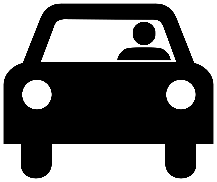 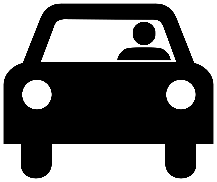 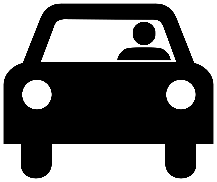 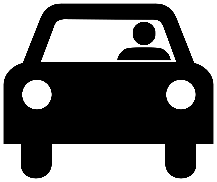 Assets (Initial use only)

Cars_ColorChoice.PNG
Scripting

[NARRATOR: “ITEM 1 IS DEFINED AS…WHEN YOU’RE READY TO CONTINUE, PLEASE CLICK ON THE COLOR CAR YOU’D LIKE TO REPAIR DURING THIS MODULE.]
Slide Overview
IF YOU WANT TO START FROM SCRATCH, THIS IS THE SLIDE FOR YOU!

ENJOY!
Slide Notes
Assets (Initial use only)
Scripting